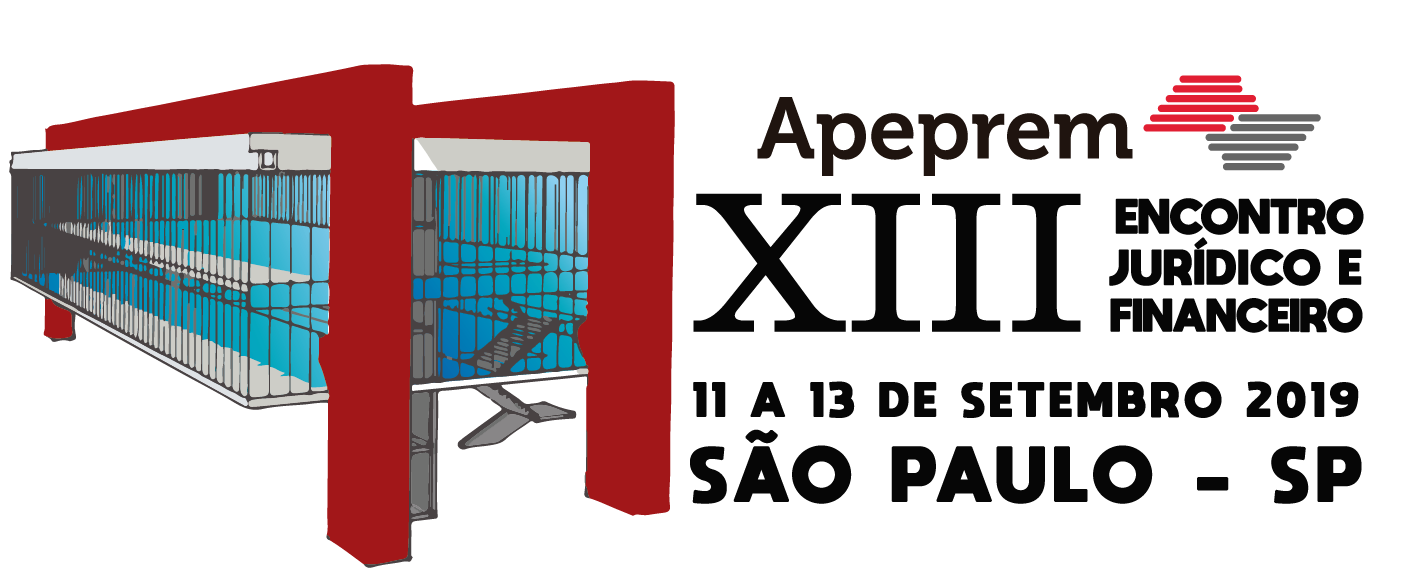 A jurisprudência e a Nova Previdência.
Omar chamon - ochamon@gmail.com
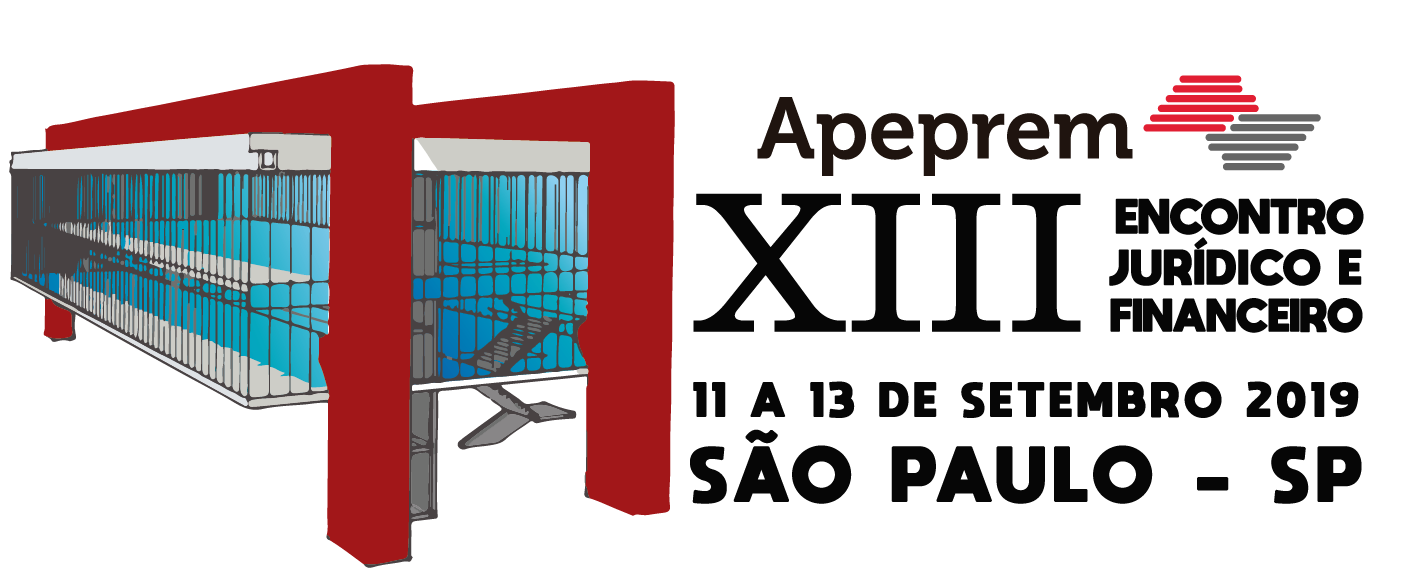 A jurisprudência e o equilíbrio econômico-atuarial dos RPPS.
 
Concessão de aproximadamente 15% dos benefícios (acrescido do custo da demanda – Procuradorias ou escritórios contratados, juros, correção, eventuais multas processuais e honorários advocatícios).
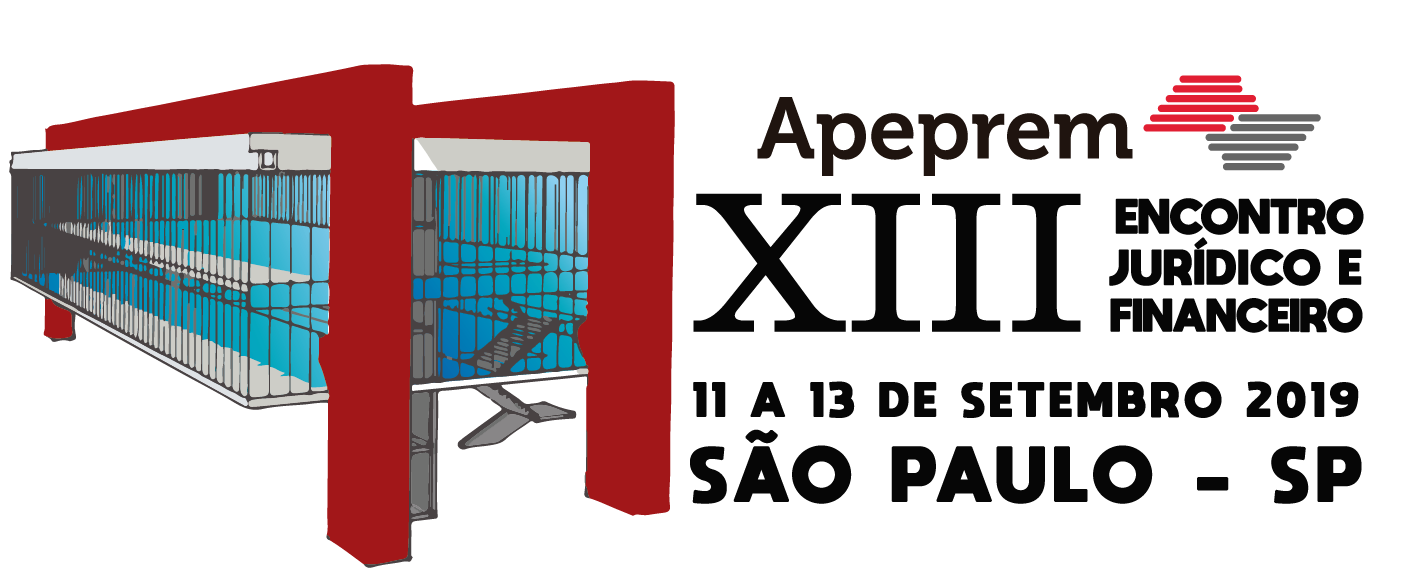 A previsibilidade das decisões judiciais (Banco Mundial, alterações legislativas, Reforma do Poder Judiciário). 
 
Jurisdição de precedentes e o neoconstitucionalismo.
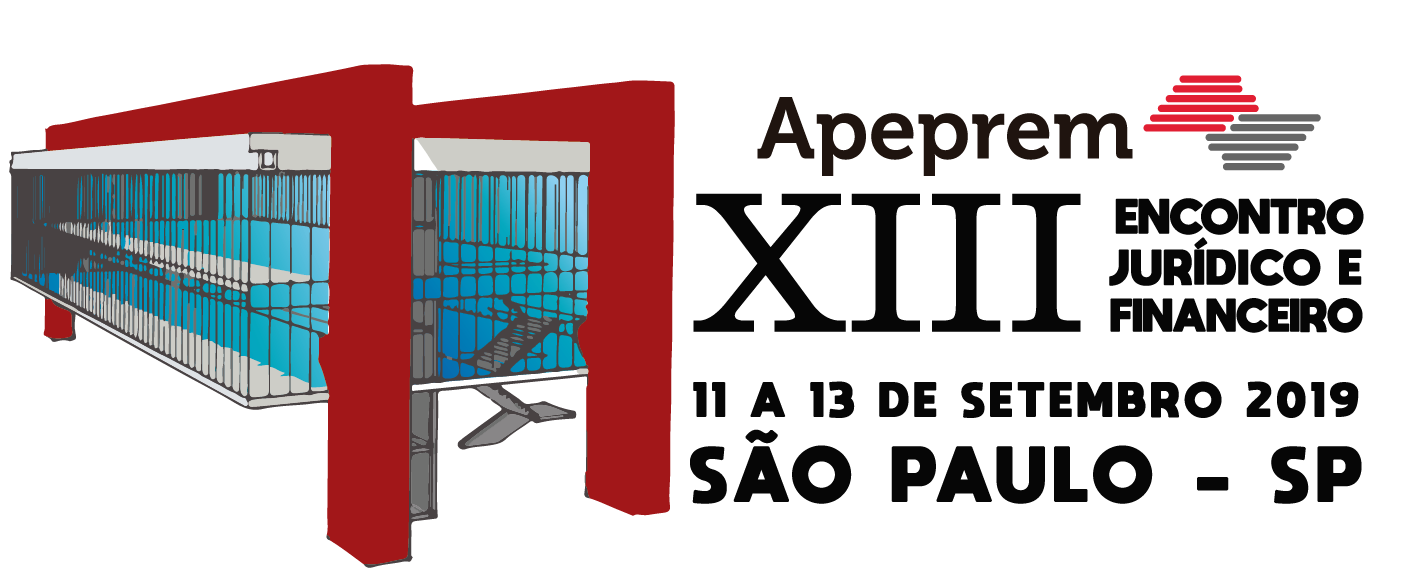 CPC - Art. 927. Os juízes e os tribunais observarão:
I - as decisões do Supremo Tribunal Federal em controle concentrado de constitucionalidade;
II - os enunciados de súmula vinculante;
III - os acórdãos em incidente de assunção de competência ou de resolução de demandas repetitivas e em julgamento de recursos extraordinário e especial repetitivos;
IV - os enunciados das súmulas do Supremo Tribunal Federal em matéria constitucional e do Superior Tribunal de Justiça em matéria infraconstitucional;
V - a orientação do plenário ou do órgão especial aos quais estiverem vinculados.
§ 1º Os juízes e os tribunais observarão o disposto no art. 10 e no art. 489, § 1º , quando decidirem com fundamento neste artigo.
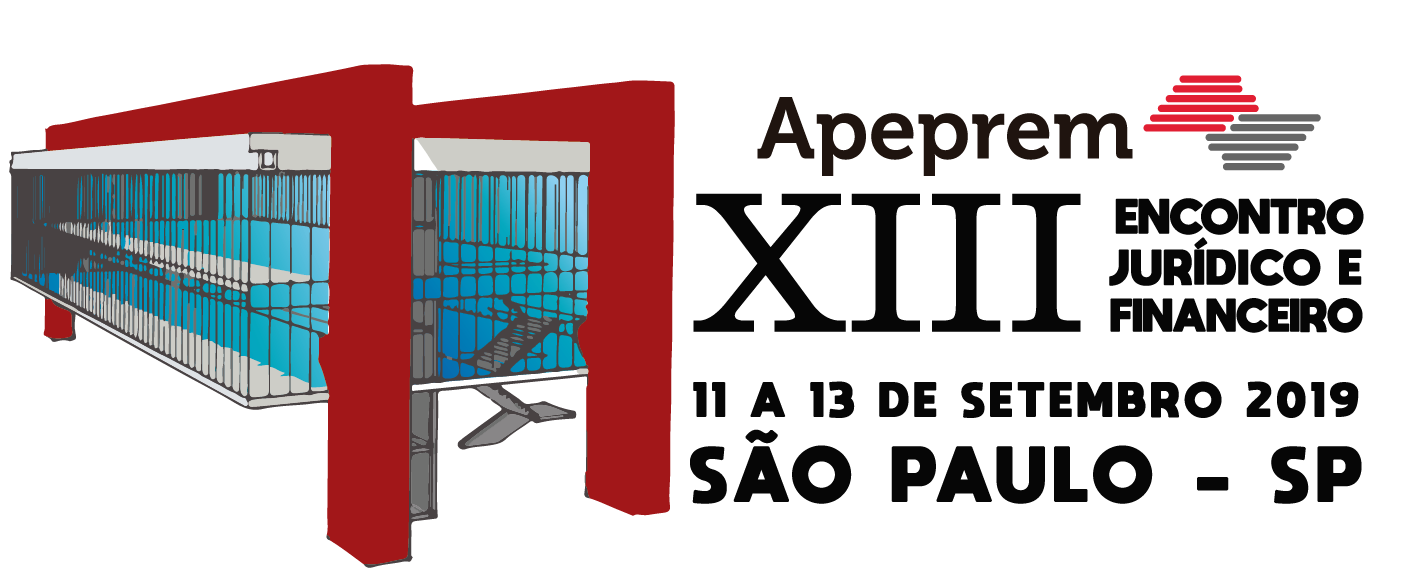 O respeito à jurisprudência pacífica dos Tribunais e a análise casuística: distinção (distinguishing) e superação (overruling)  do precedente.  

Exemplos: aposentadoria especial e uso de EPI (jurisprudência do STF e análise casuística): EPI eficaz (ônus da prova); EPI eficaz e agente nocivo ruído; EPI eficaz e periculosidade; EPI eficaz e agentes biológicos.
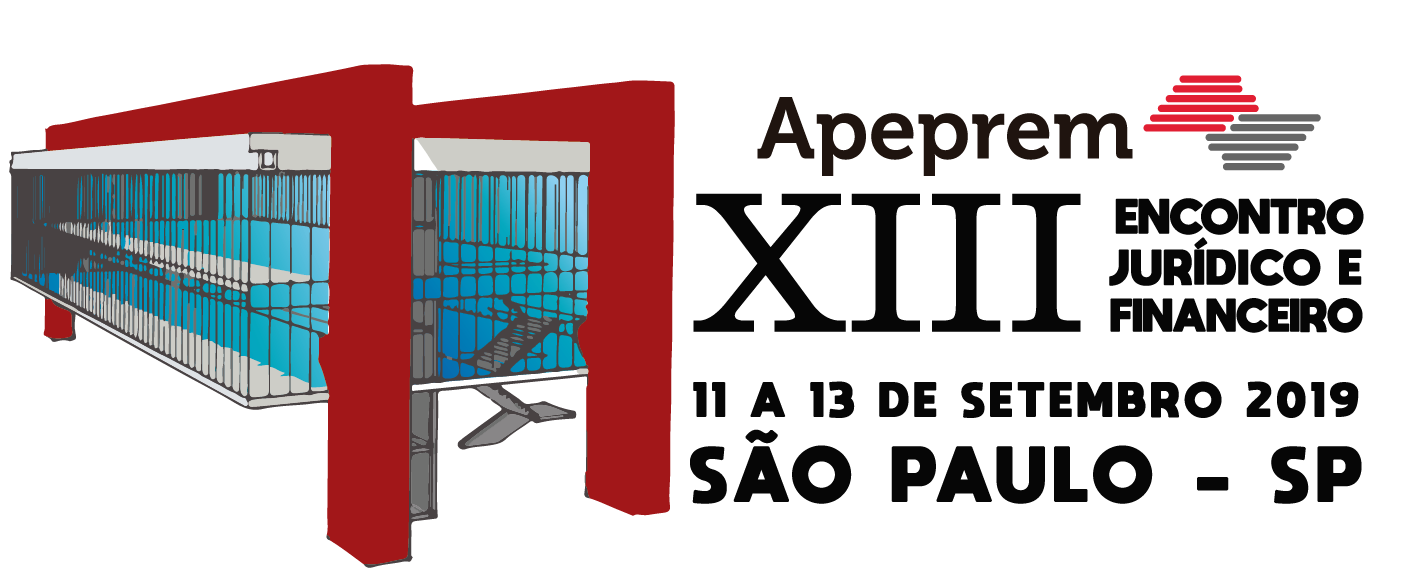 A reforma claramente busca reduzir as margens de discricionariedade do julgador. 

Tentativa de alteração do artigo 195, parágrafo quinto da Constituição) ou a redação detalhista e pouco técnica da PEC.
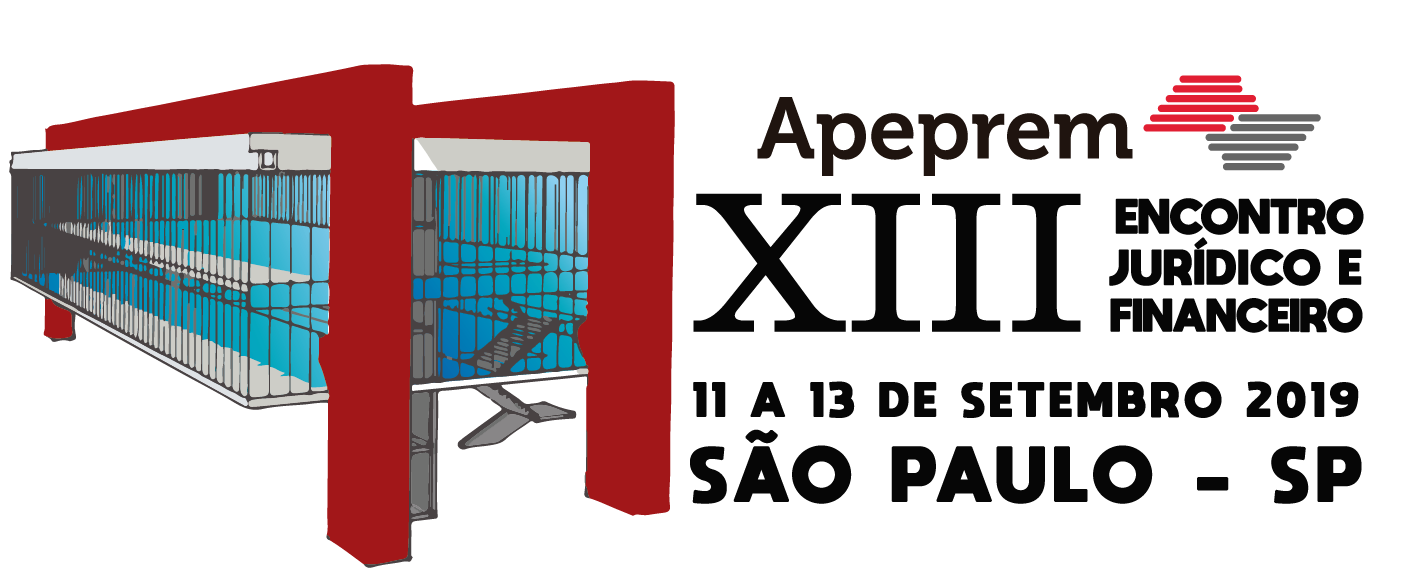 Sistema pouco funcional: sobrecarga de competência do Supremo Tribunal Federal (a questão do FGTS e IPC). O problema dos tribunais temporários (Microssistema dos Juizados e a insegurança relativa à jurisprudência, especialmente dos Juizados Federais).
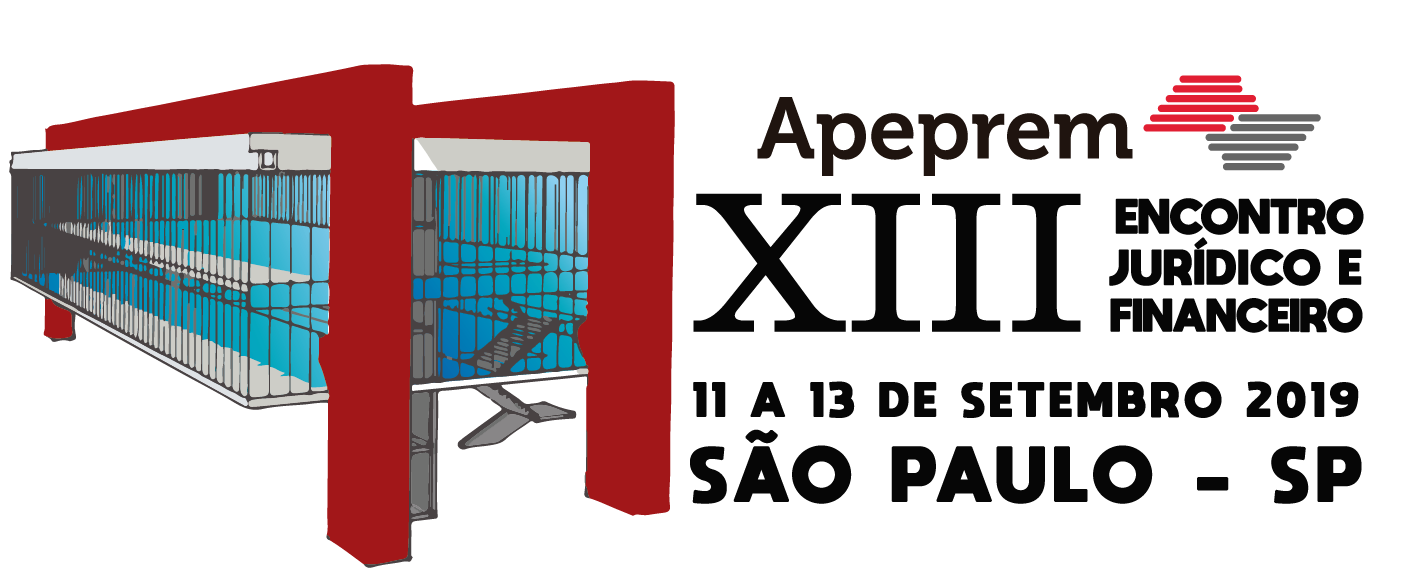 Judicialização da reforma e redução de despesas: 
 
1) Aumento das alíquotas de contribuição.
 
Natureza jurídica das contribuições para o financiamento dos RPPS (tributo).
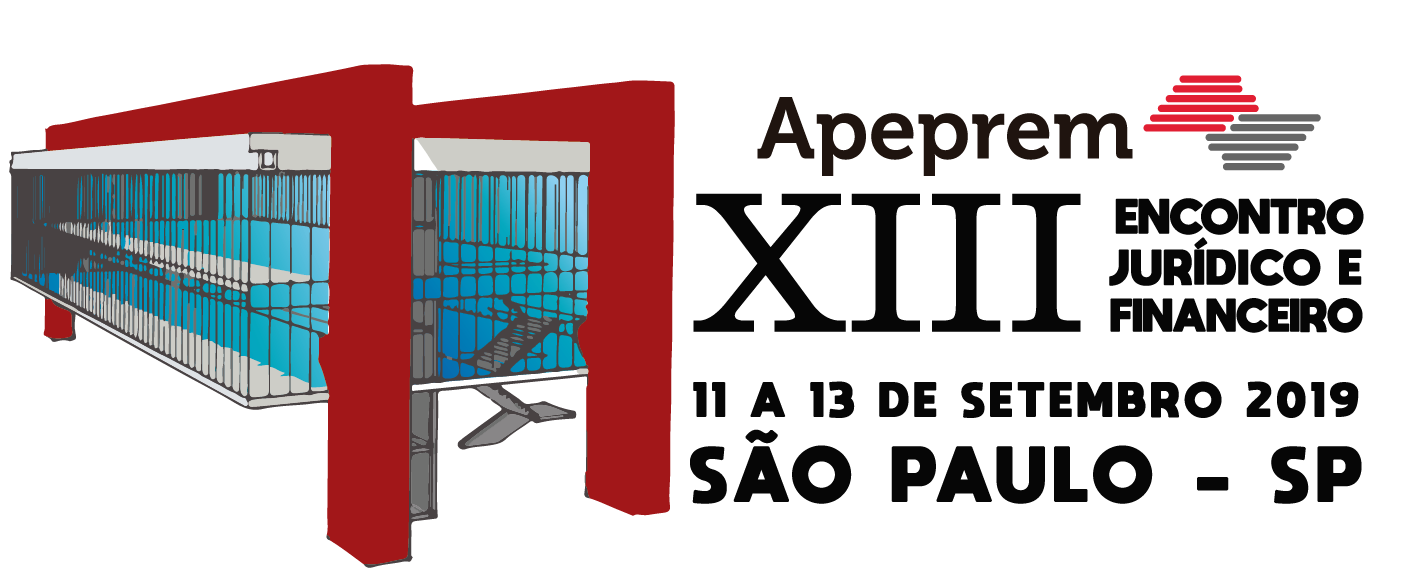 PEC 06/19 – alíquotas efetivas

(...) 3.000,01 a 5.839,45 - 9,5% a 11,68%
5.839,46 a 10.000,00 - 11,68% a 12,86%
10.000,01 a 20.000,00 - 12,86% a 14,68%.
20.000,01 a 39.000,00 - 14,68% a 16,79%
Acima de 39.000,00 - + de 16,79% (22% - alíquota nominal).
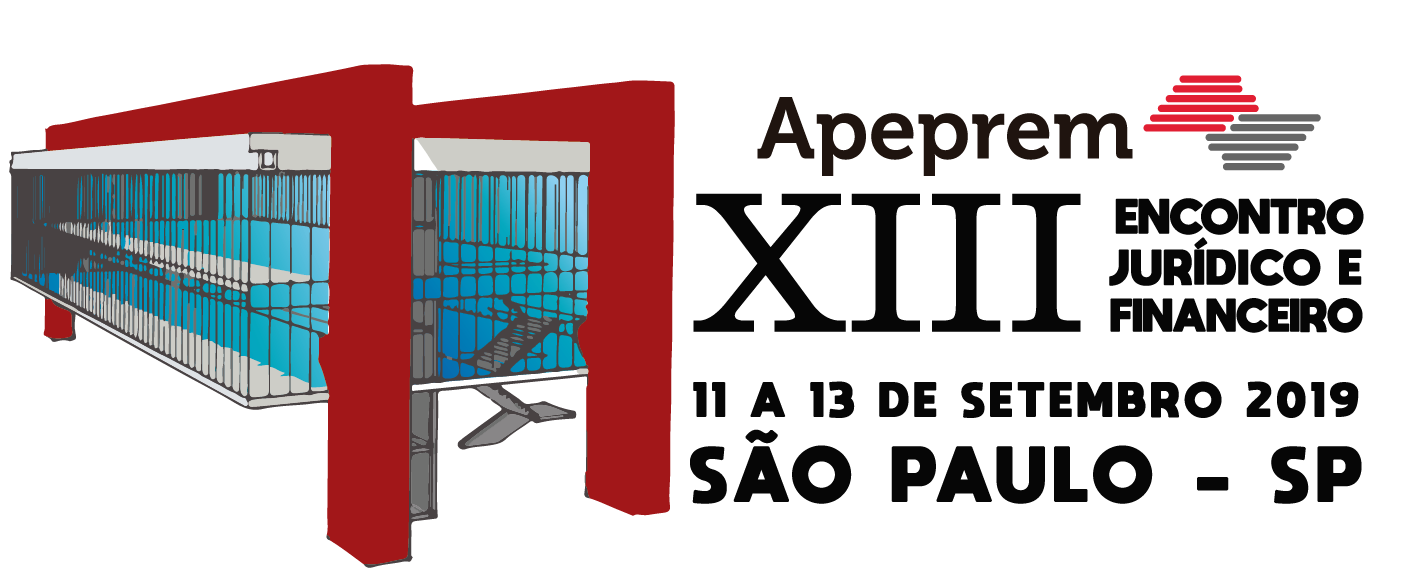 Qual o limite para majoração das alíquotas? 

CF/88 Artigo 150. Sem prejuízo de outras garantias asseguradas ao contribuinte, é vedado à União, aos Estados, ao Distrito Federal e aos Municípios: (...) IV - utilizar tributo com efeito de confisco;
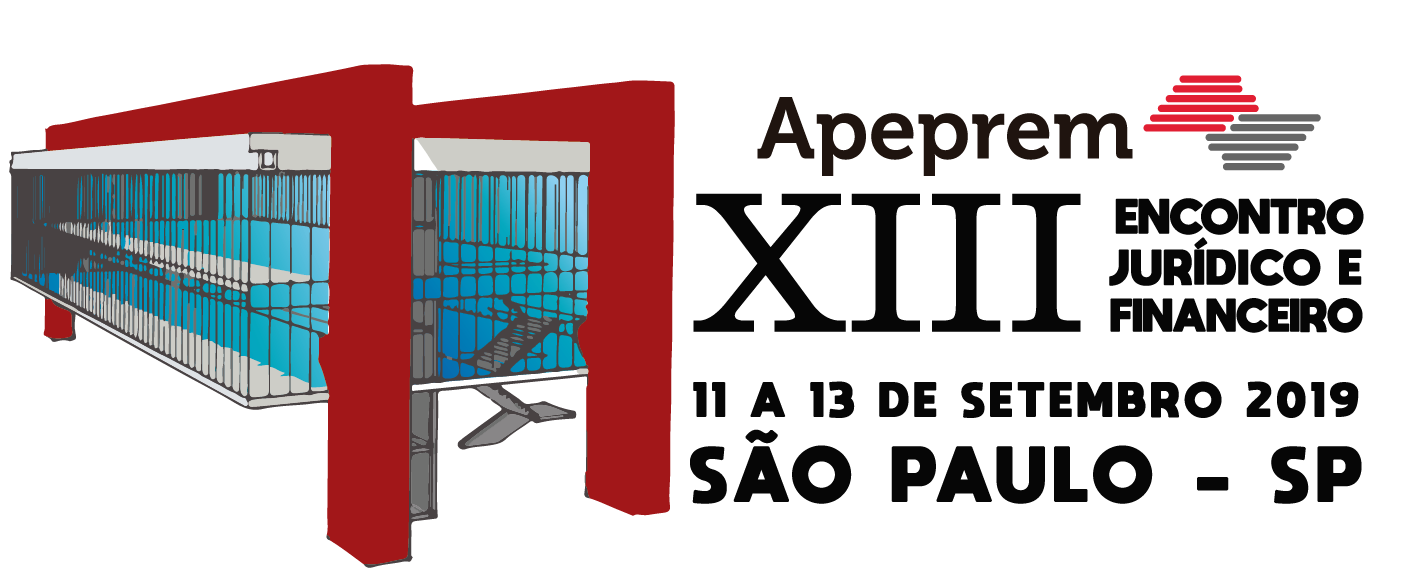 O instrumento legislativo utilizado (Emenda à Constituição) inviabiliza a apreciação da inconstitucionalidade? 

R. Não (o princípio do não-confisco é cláusula pétrea).
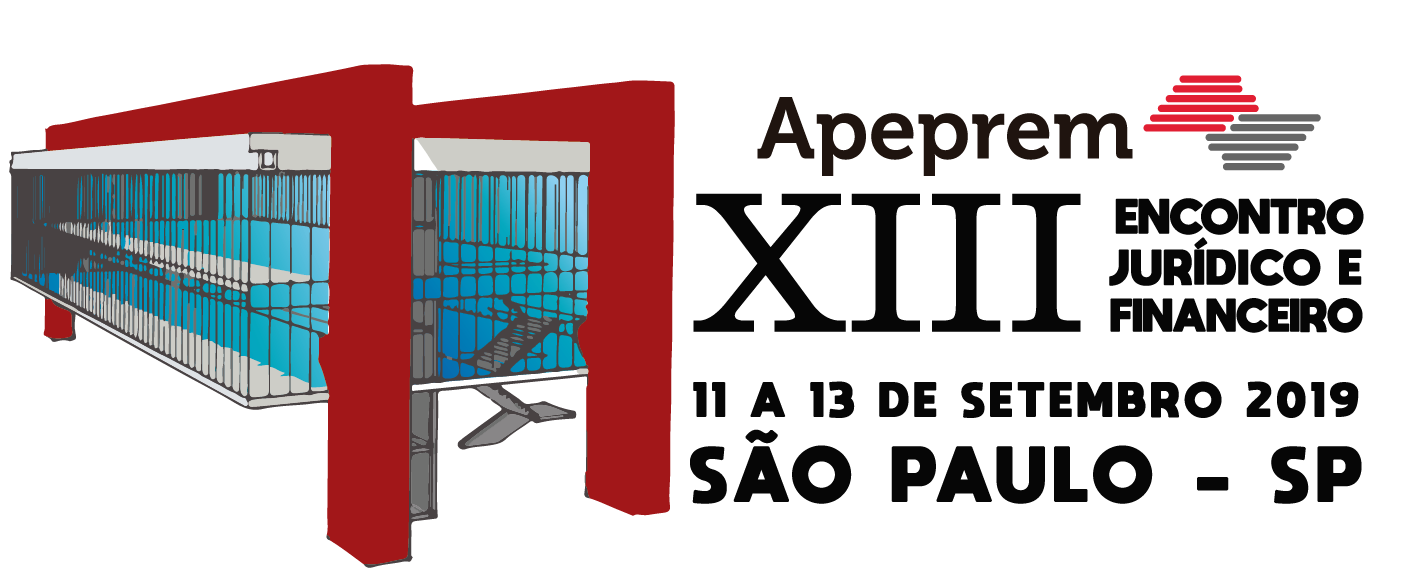 Direito de propriedade e livre iniciativa. 


A jurisprudência do Tribunal constitucional Argentino (1/3 da riqueza tributável).
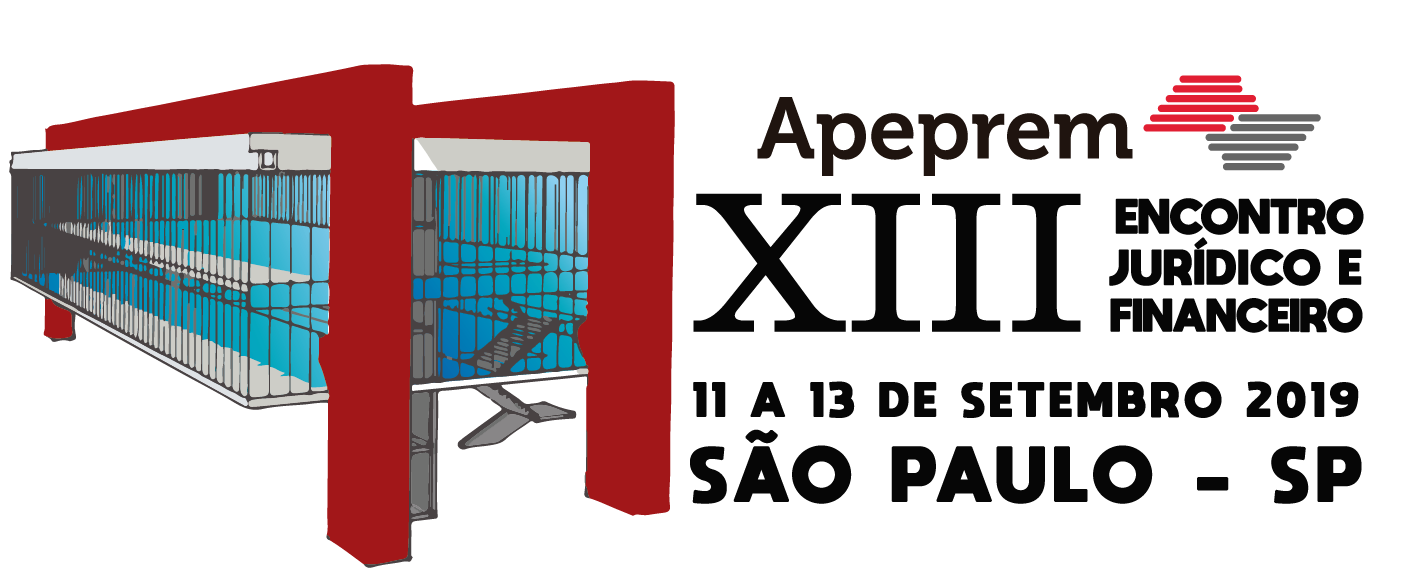 Apreciação sobre o total de tributos incidentes sobre determinada riqueza e não de forma individualizada. 

Análise conjunta com o IRPF.
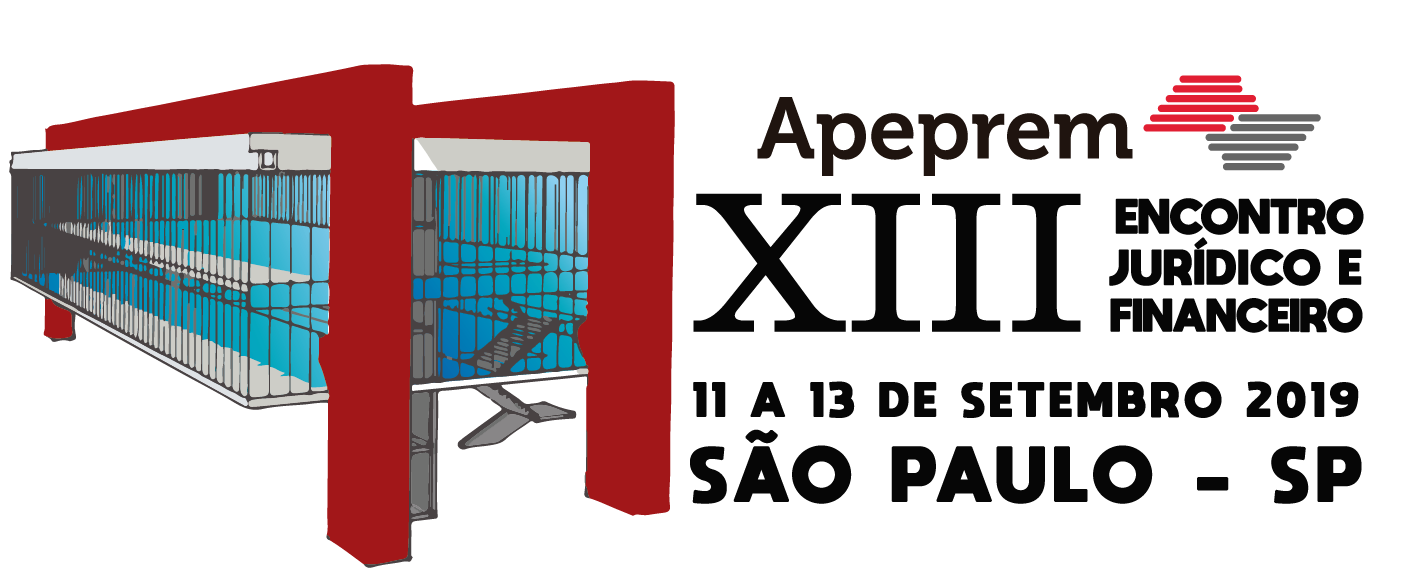 Precedentes do STF (ADIN2010 – MC):  
Constitucionalidade do artigo 2º da Lei 9783/99 (alíquota máxima de 25%). 
“Resulta configurado o caráter confiscatório de determinado tributo, sempre que o efeito cumulativo – resultante das múltiplas incidências tributárias estabelecidas pela mesma entidade estatal – afetar, substancialmente, de maneira irrazoável o patrimônio e/ou os rendimentos do contribuinte.”
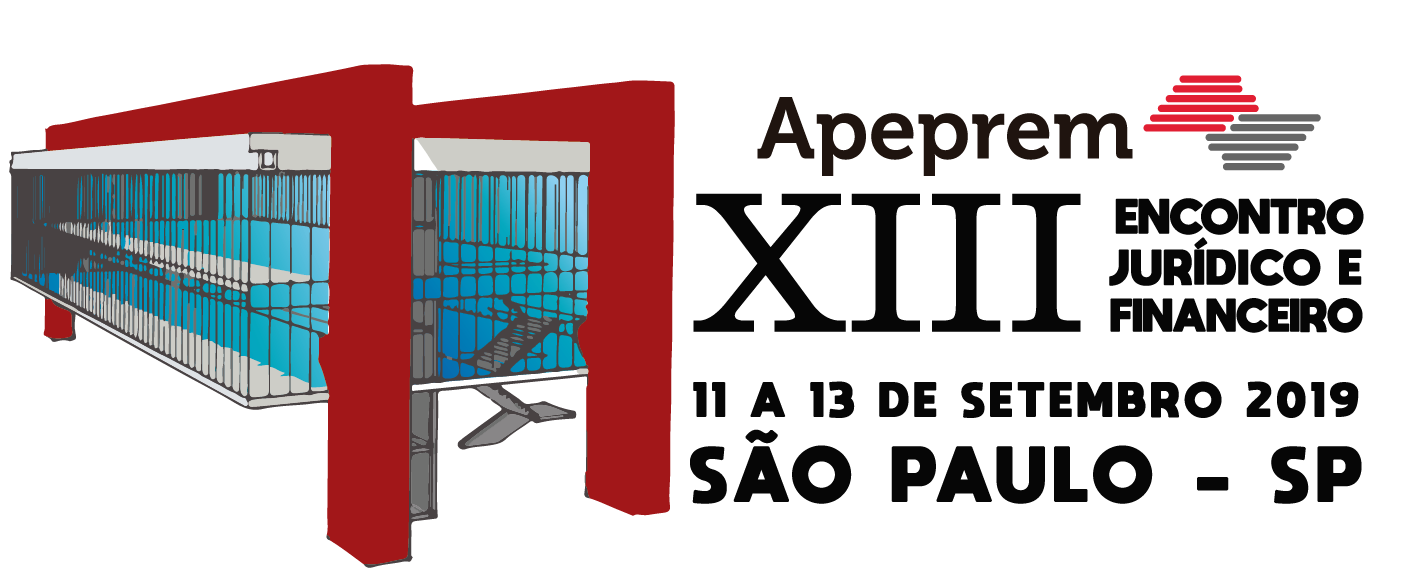 É admissível a utilização de alíquotas progressivas? 
R. Controverso (entendo que sim). 
 
O princípio constitucional da irredutibilidade dos vencimentos, dos servidores, seria obstáculo para o referido aumento das contribuições?  
Entendo que não.
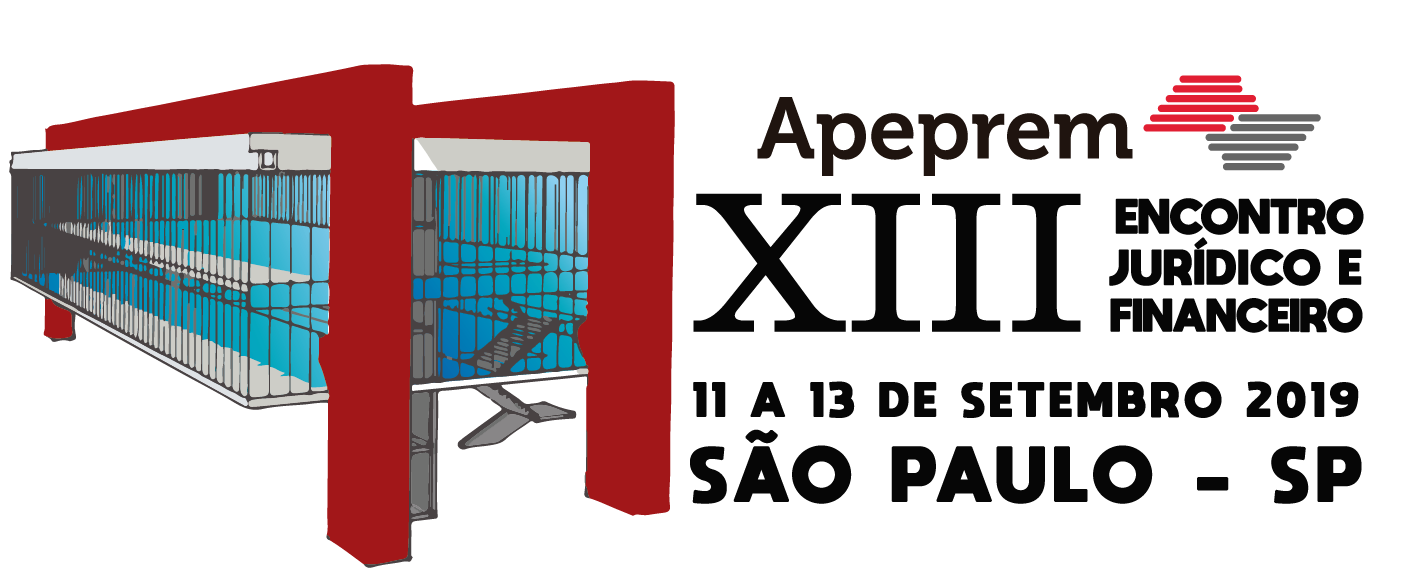 E as contribuições extraordinárias? Seriam constitucionais? 

R. Entendo que não, pelos mesmos fundamentos.
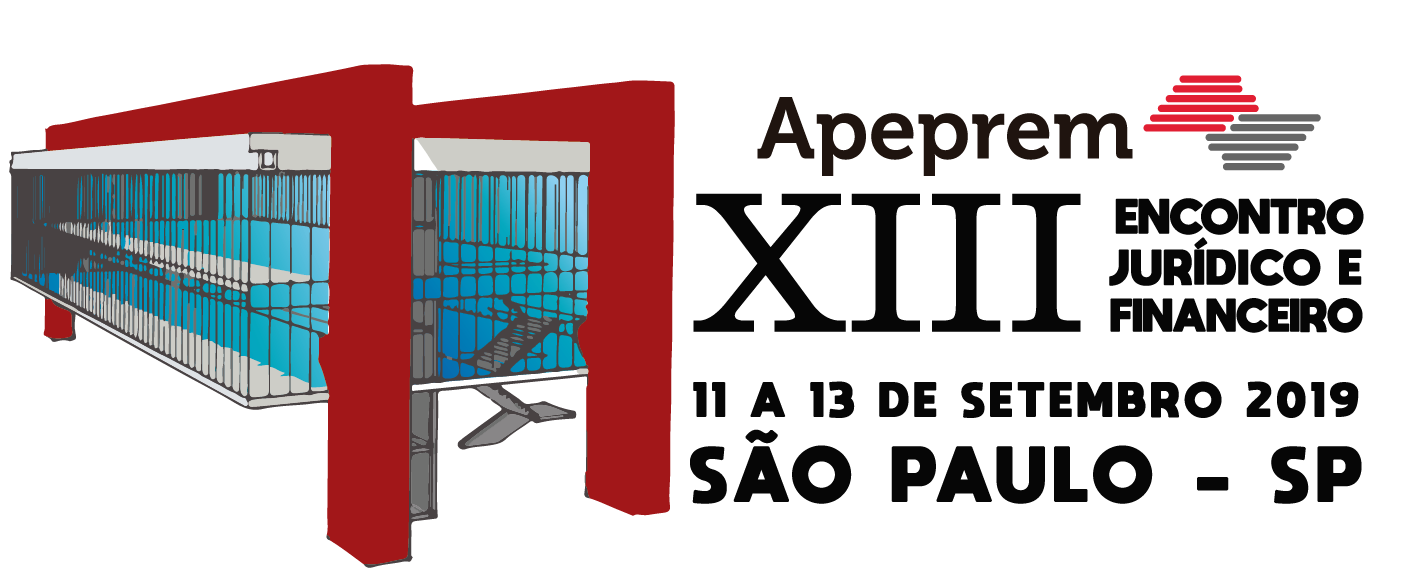 Argumentos favoráveis a constitucionalidade:

a) solidariedade (caso do Tribunal constitucional de Portugal).

b) Princípio da capacidade contributiva.
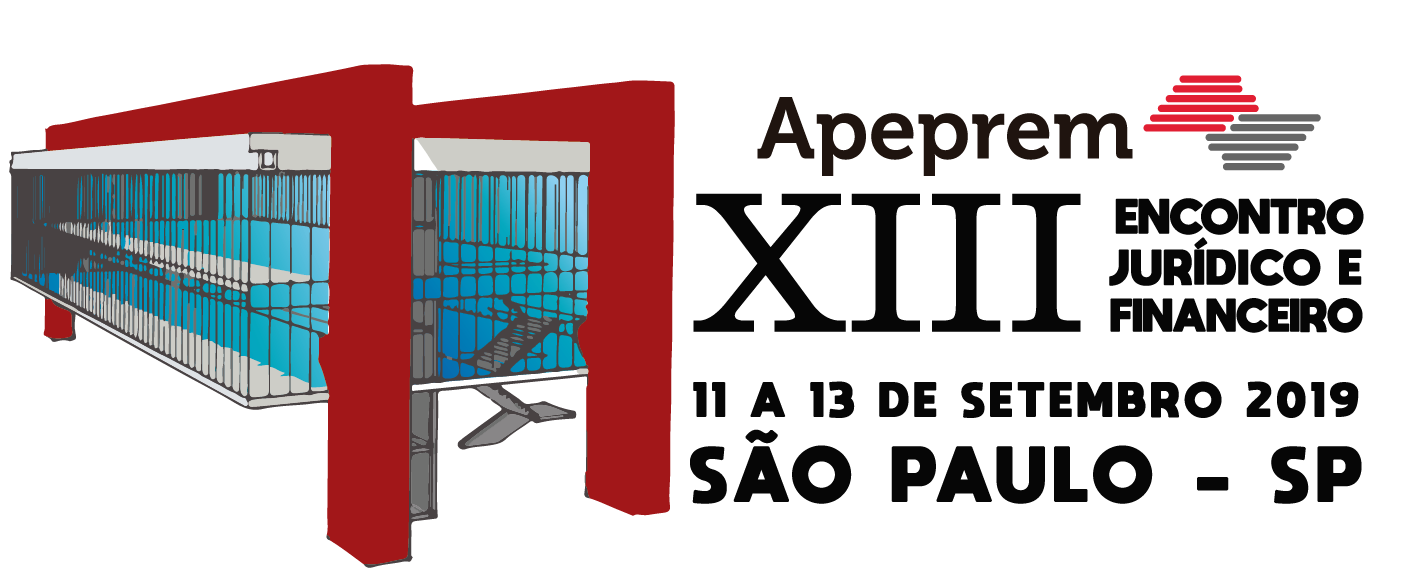 2) Regras de transição muito severas. 

Isonomia com o RGPS.  

Nova concepção de direito adquirido.